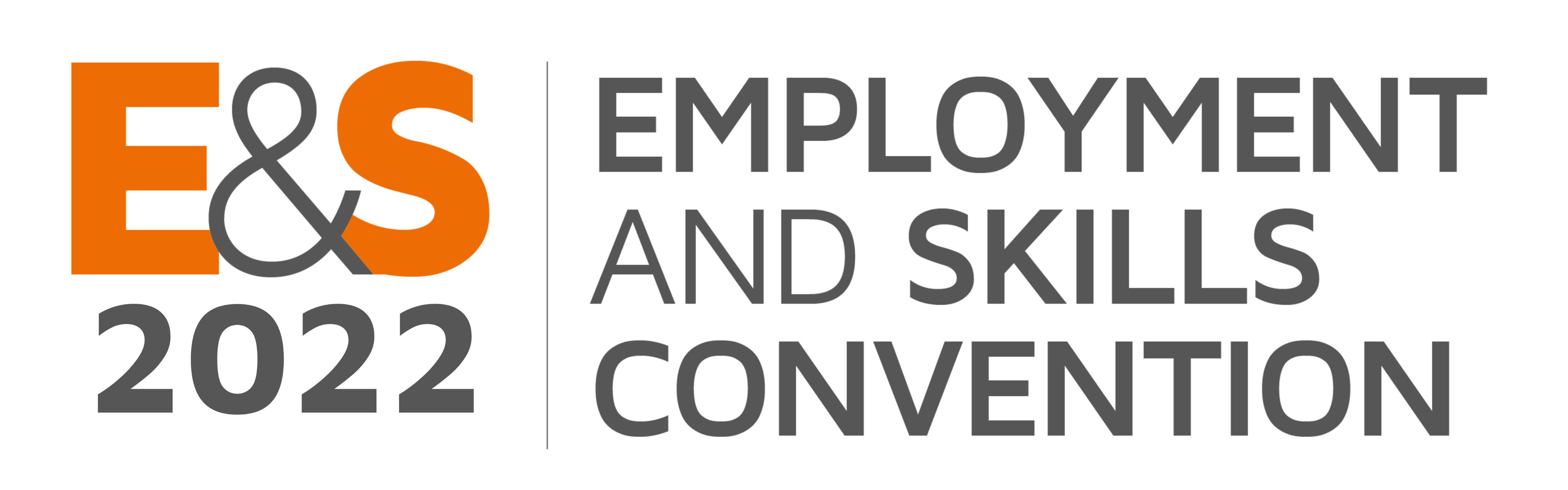 Expanding opportunity, meeting demand

@LearnWorkUK
#EmpSkills22
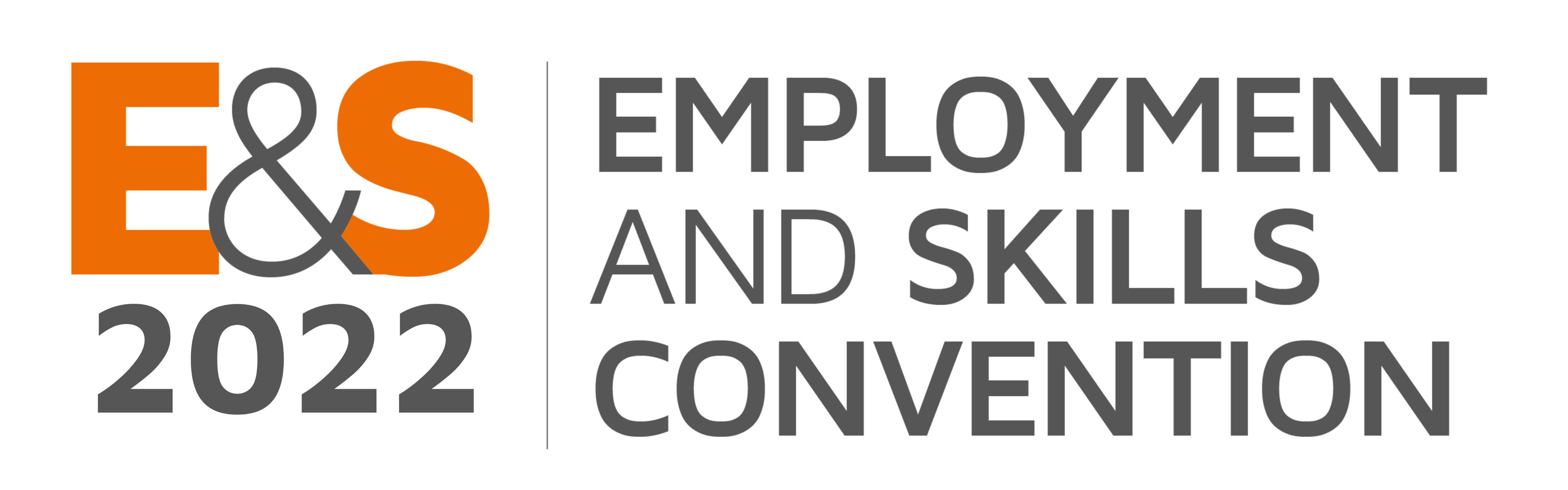 Workshop 1 | Youth Unemployment: the challenges and opportunities of place-based interventions

Chair: Luke Myer, Research Fellow, IPPR North
Andrea Barry, Analysis Manager, Youth Futures Foundation; Jess Evans, Youth Futures Foundation; Gill Bainbridge, Chief Executive, Merseyside Youth Association; Rob Tabb, Policy Lead: Employment and Skills, Liverpool City Region CA; Neil Pedersen, Employer Engagement Manager, Young Person’s Guarantee, Scottish Government
Young Person’s GuaranteeNeil PedersenScottish GovernmentYoung Person’s Guarantee - Employer Engagement Team
[Speaker Notes: Neil Pedersen		Employer Engagement Manager	Young Person’s Guarantee Unit	Scottish Government]
The Ambition
“We will guarantee to every young person aged between 16 and 24 in Scotland the opportunity, based on their own personal circumstances and ambitions, of going to university or college, an apprenticeship programme, training, fair employment including work experience, or participating in a formal volunteering programme”
What is the Young Person’s Guarantee?
- Launched in November 2020 as a response to the pandemic
- Delivered in partnership 
- Builds on strong foundations through colleges, universities, apprenticeships, third sector
- Underpinned by commitment to Equalities and Fair Work  
- Alignment with UK Government investment in the DWP Youth Offer, including Kickstart and Youth Hubs
5
[Speaker Notes: - Launched in November 2020 as a response to the pandemic AIM To avoid a damaging effect on youth employment from the pandemic
Industry Leader asked to lead design in July 2020
Report published in September 2020
Launched with first employers signed up Autumn 2020	 

- Delivered in partnership with Local Government and Developing the Young Workforce
Informed by extensive engagement with delivery partners, political parties and key stakeholders

- Builds on strong foundations through colleges, universities, apprenticeships, third sector

- Underpinned by commitment to Equalities and Fair Work  

- Alignment with UK Government investment in the DWP Youth Offer, including Kickstart and Youth Hubs]
Young Person’s Guarantee - Governance
The Guarantee is youth focused and employer led:
Employer Advisory Group 
Young Person’s Leadership Panel
6
[Speaker Notes: Employer Advisory Group - representation from a cross section of employers who lead on employer focused developments of the Guarantee

Young Person’s Leadership Panel – 7 key focus areas]
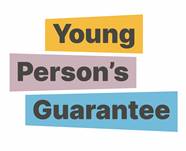 The 5 Asks
To prepare young people for the world of work
To help all young people to achieve their potential
To invest in a skilled workforce
To create jobs, volunteering and training opportunities
To create an inclusive and fair workplace
7
[Speaker Notes: Overview of the 5 Asks to allow employers to demonstrate their support of the Guarantee	

The Asks are designed to be relevant to a wide range of employers so that those not engaged can find a meaningful way to express their support and those who are already engaged are encouraged to do more.

Considerations:
Challenges of current operating environment for employers
Not adding to the complexity of the system
Building on existing good practice and policy ambitions
Micro, small and large organisations
New and existing employer engagement
HAVE AN IMPACT!]
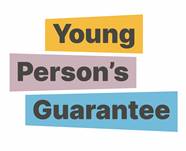 Employer Sign Up Process
To enable employers to sign up to the Guarantee we have created a simple proforma:
	- Covering a 12 month period, reviewed annually
	- Currently deliver and future commitments
	- It is not required to support all 5 Asks

There is also a supporting Guidance Document
8
[Speaker Notes: It is not essential for employers to support all 5 Asks. 

The intention is for employers to clearly demonstrate what commitments they can take to support young people.]
Progress to date
759 employers and 20,000 opportunities
The Scottish Government was an early adopter
No Wrong Door Approach 
Sector opportunity plans
[Speaker Notes: As of October 2022 there were 759 employers signed up to support the Young Person’s Guarantee, offering in excess of 20,000 opportunities. 

The Scottish Government was an early adopter, and is working with public bodies to encourage other public sector organisations to get involved.

The employer engagement approach is built on a No Wrong Door Approach and the Developing the Young Workforce Regional Groups are supporting local employer engagement.

Work is underway to develop a series of industry led, sector opportunity plans.  These plans will develop a suite of recommendations and actions to support for young people and those looking for work in that sector. 
The initial opportunities plans will be in financial service, health, social care, food & drink and historic environment with the first plan due to be published in Autumn 2022.]
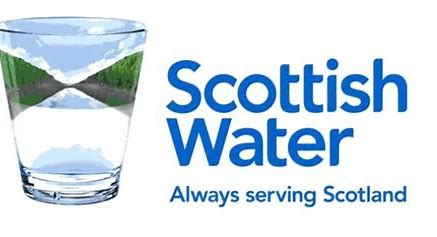 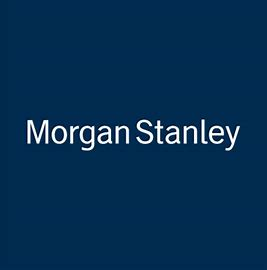 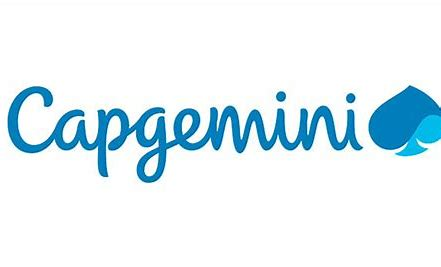 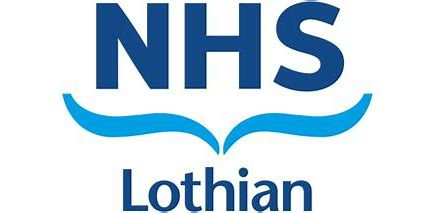 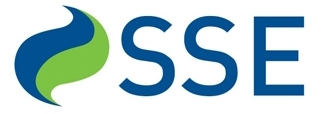 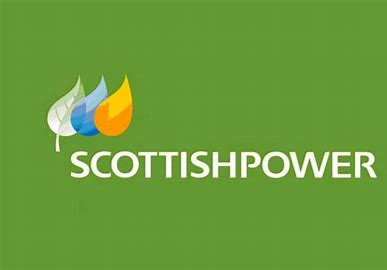 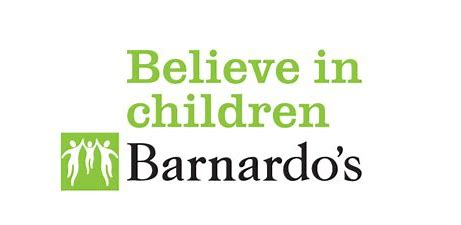 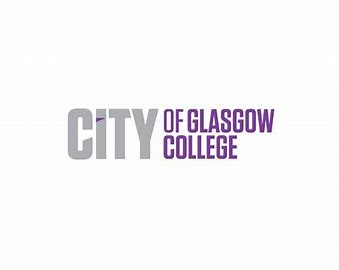 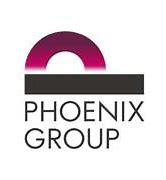 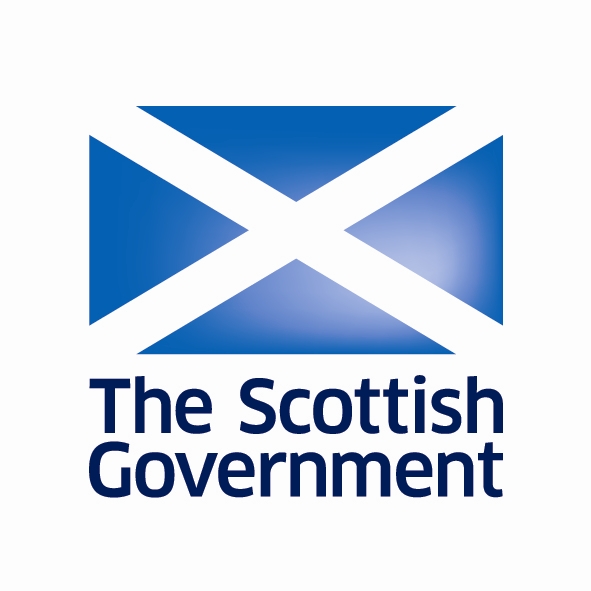 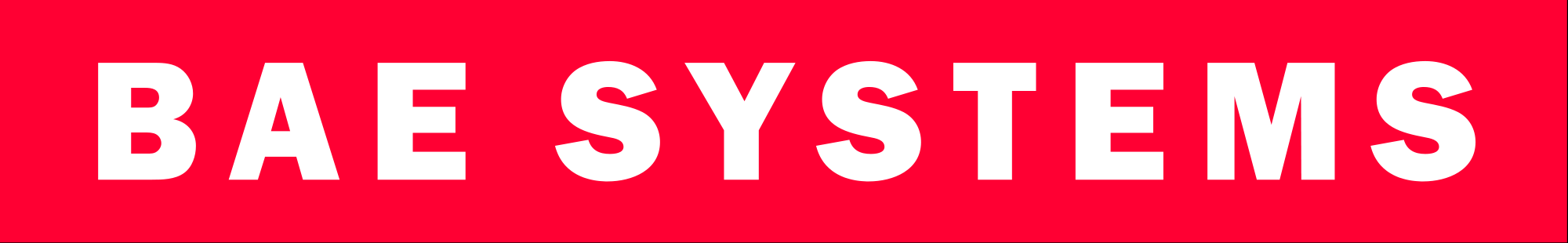 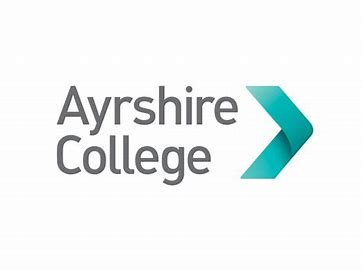 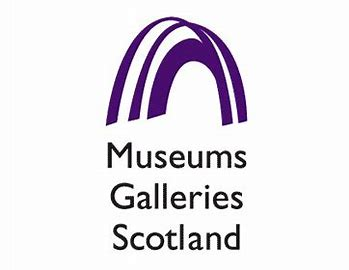 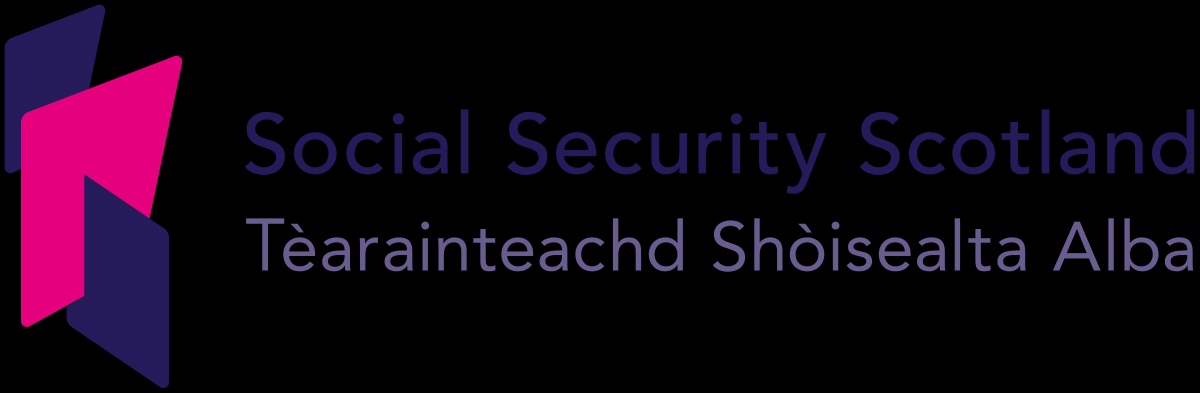 [Speaker Notes: Early adopters]
Thank you
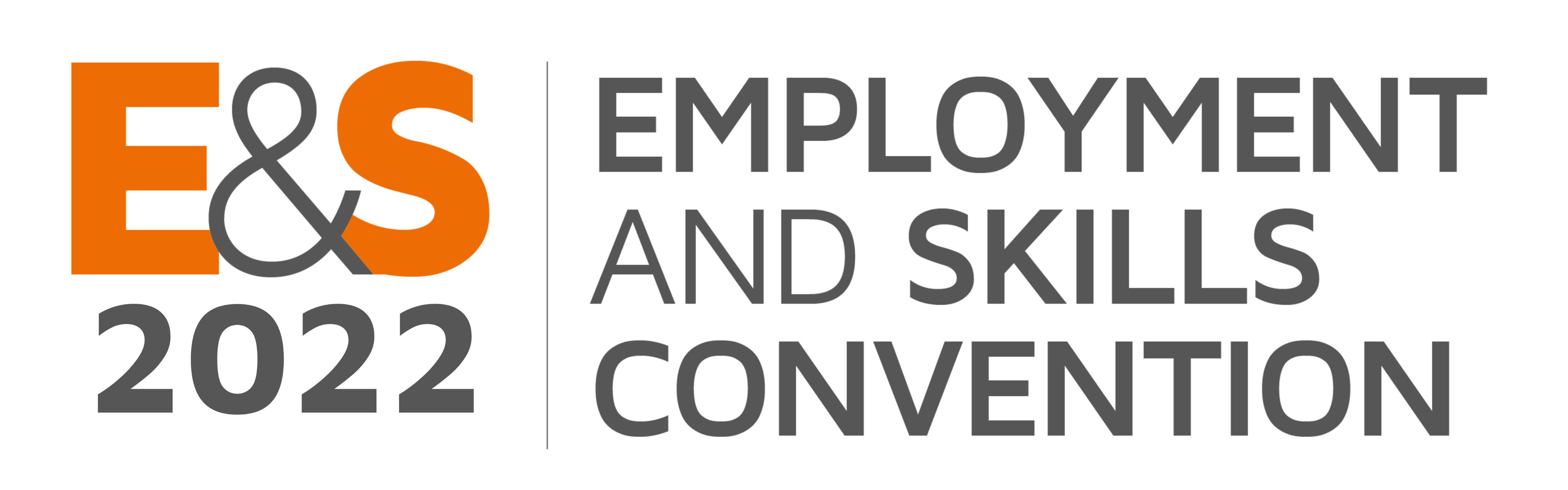 Workshop 1 | Youth Unemployment: the challenges and opportunities of place-based interventions

Chair: Luke Myer, Research Fellow, IPPR North
Andrea Barry, Analysis Manager, Youth Futures Foundation; Jess Evans, Youth Futures Foundation; Gill Bainbridge, Chief Executive, Merseyside Youth Association; Rob Tabb, Policy Lead: Employment and Skills, Liverpool City Region CA; Neil Pedersen, Employer Engagement Manager, Young Person’s Guarantee, Scottish Government
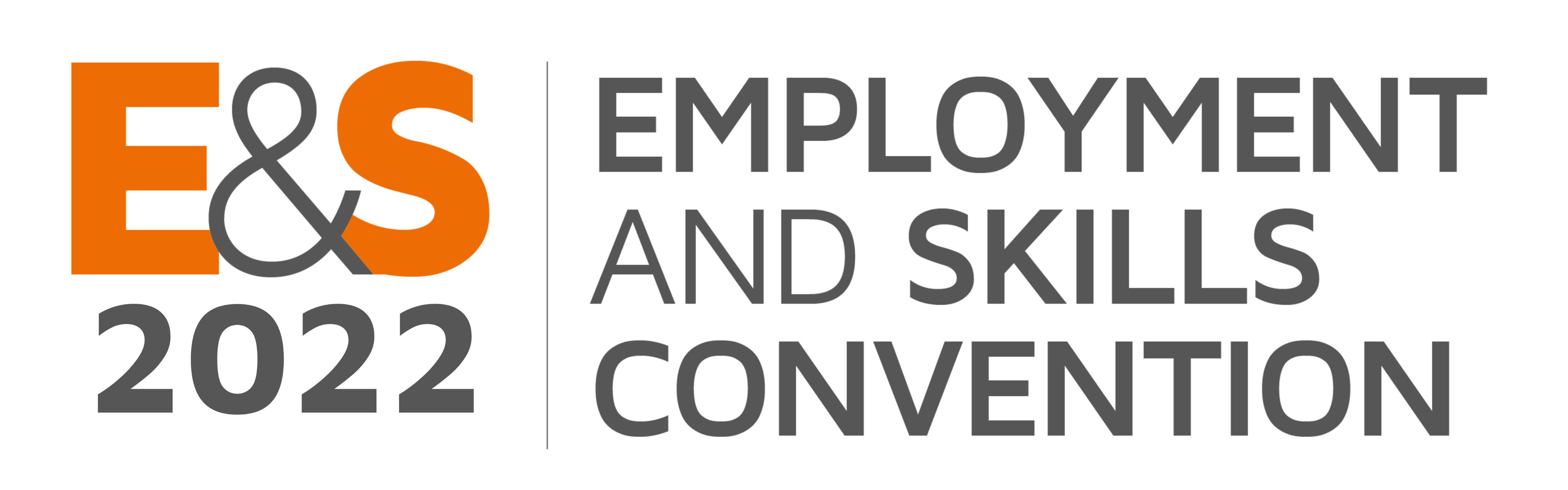 learningandwork.org.uk
@LearnWorkUK
#EmpSkills22